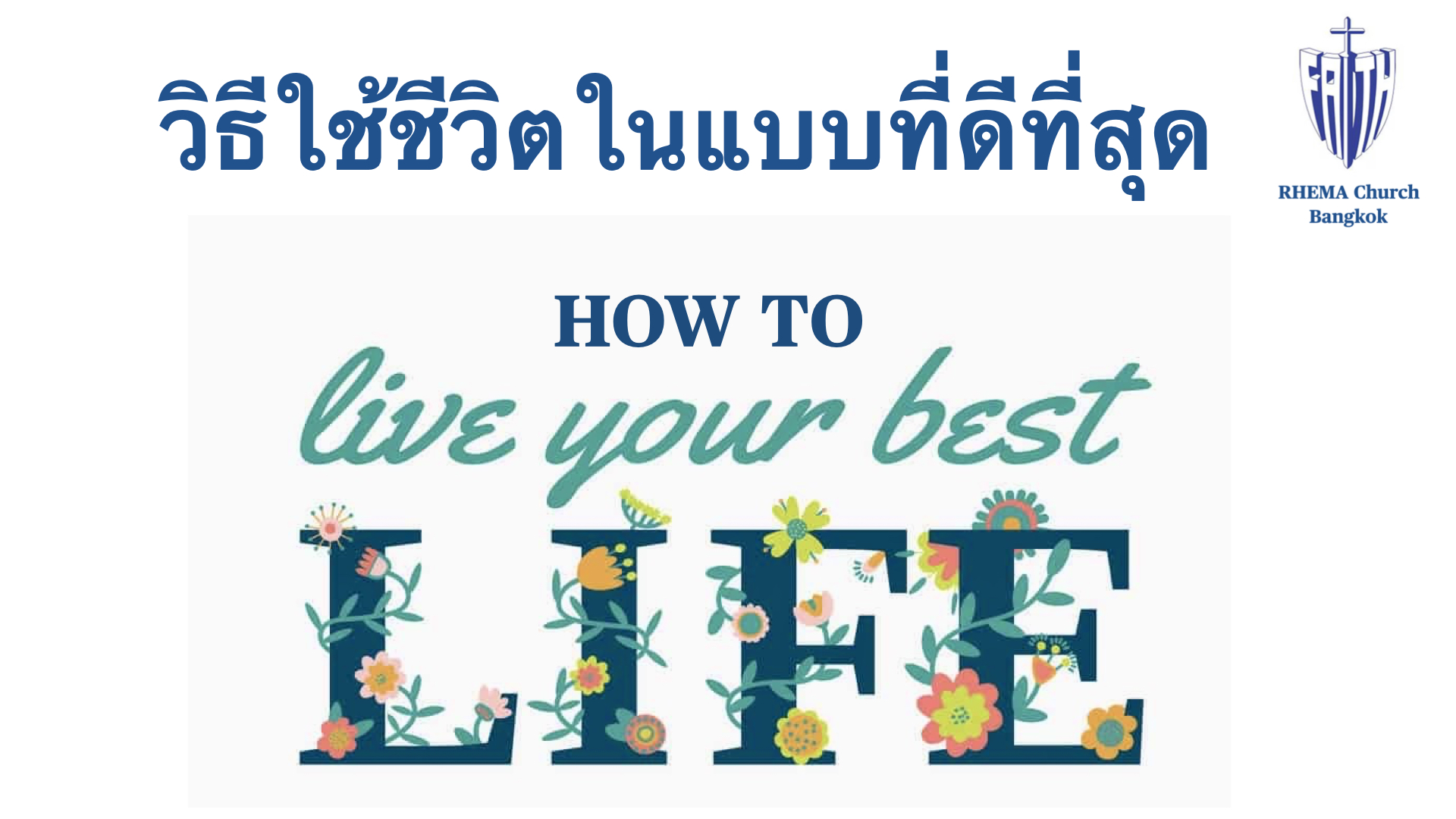 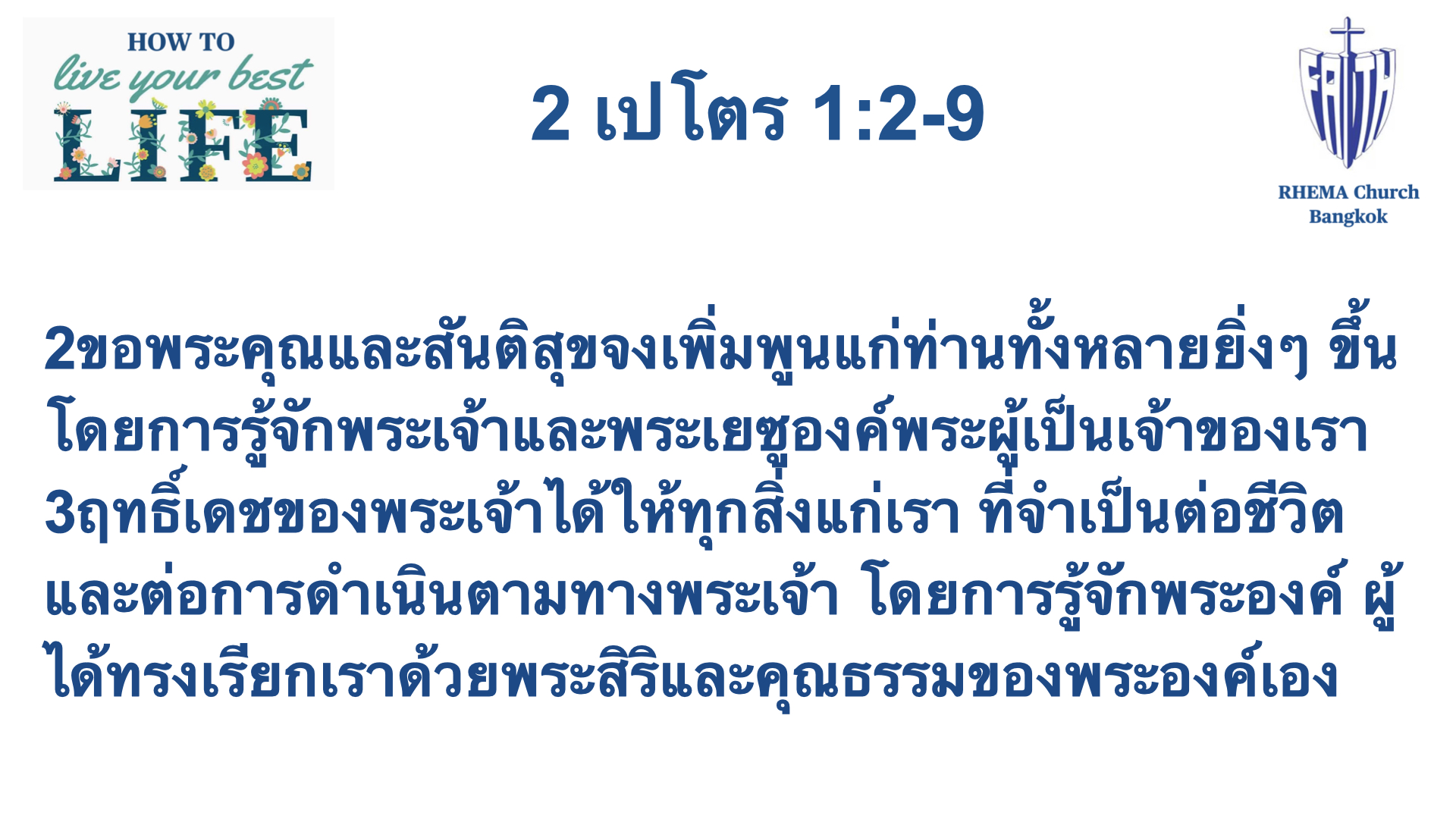 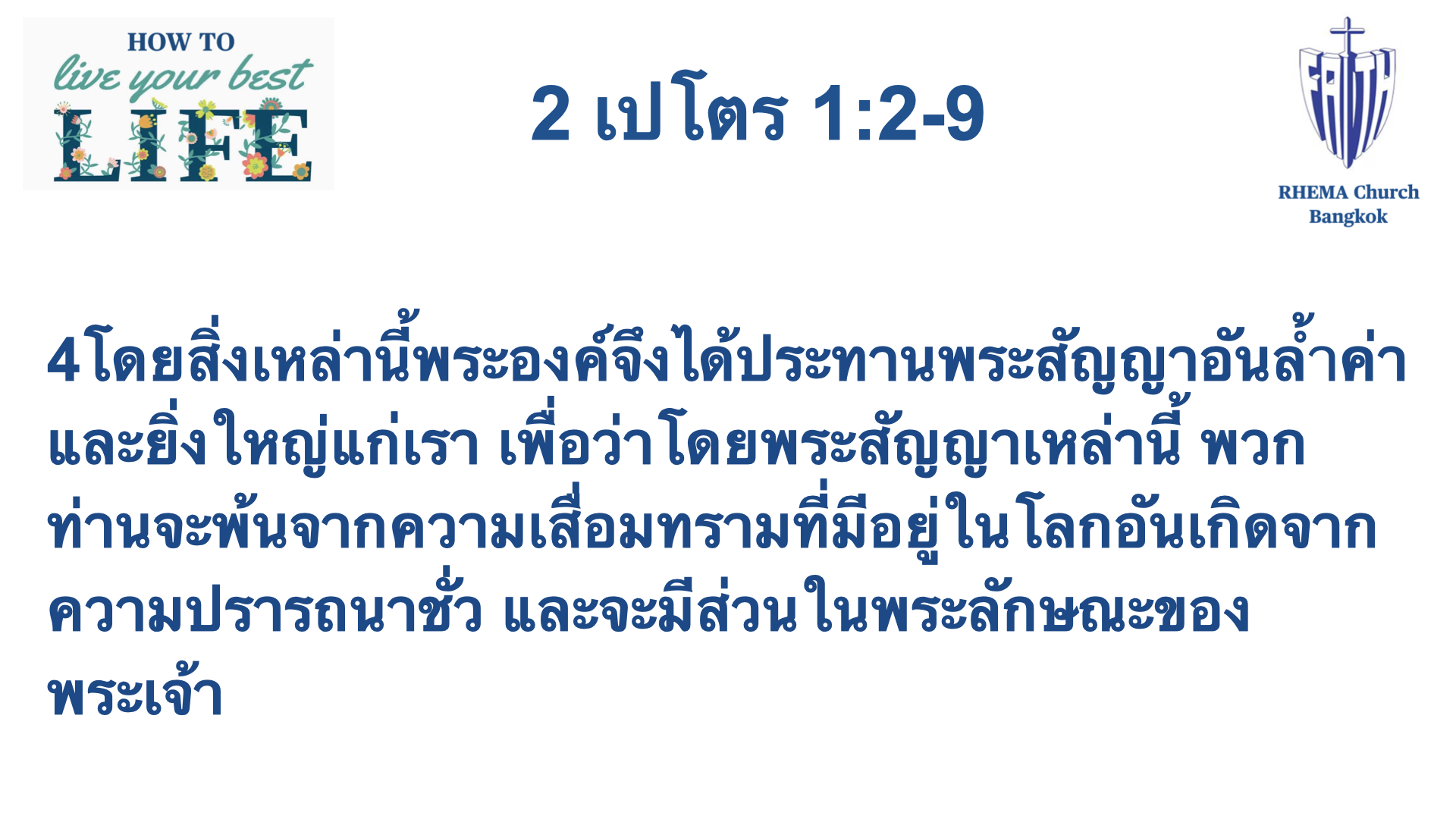 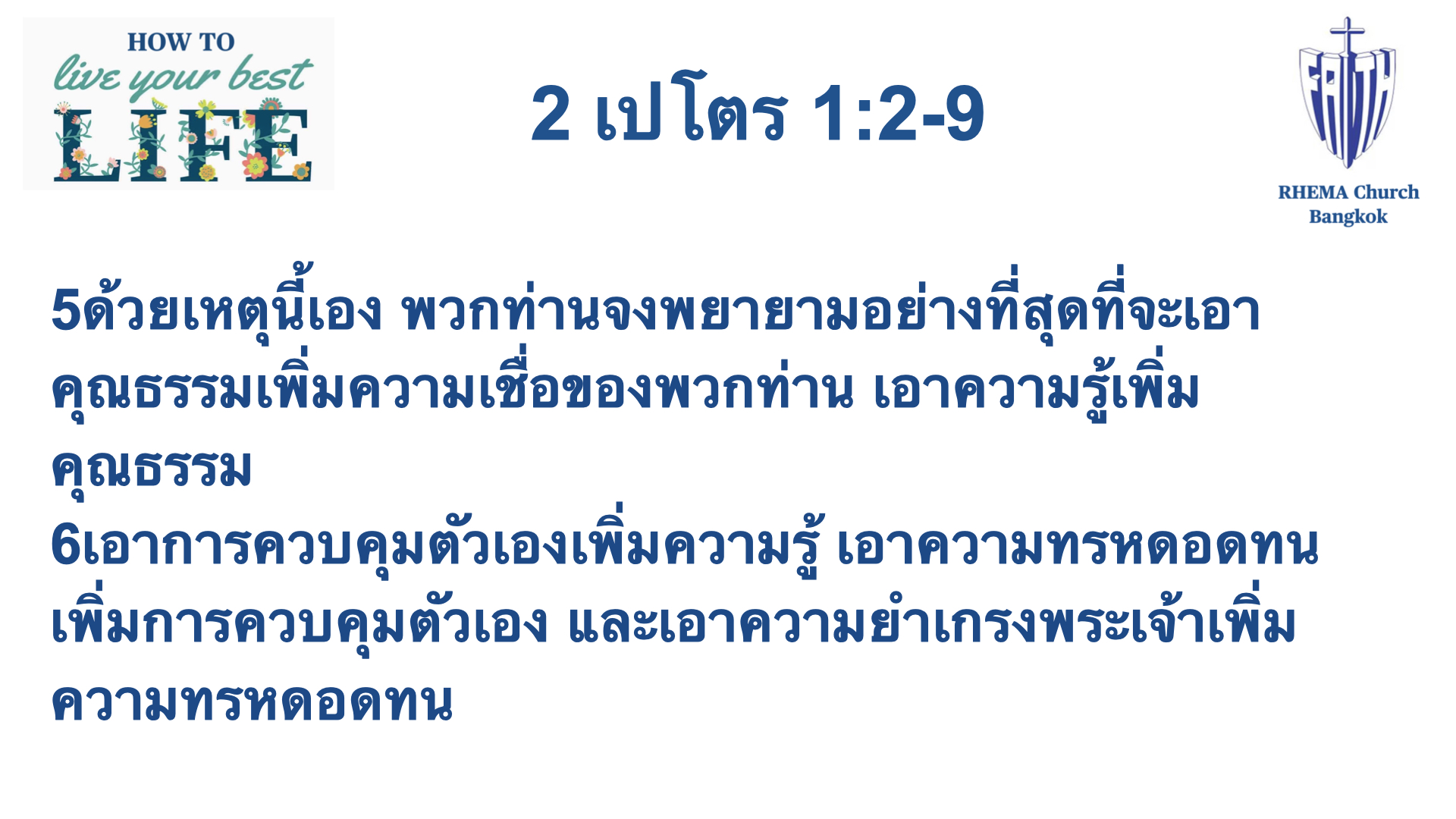 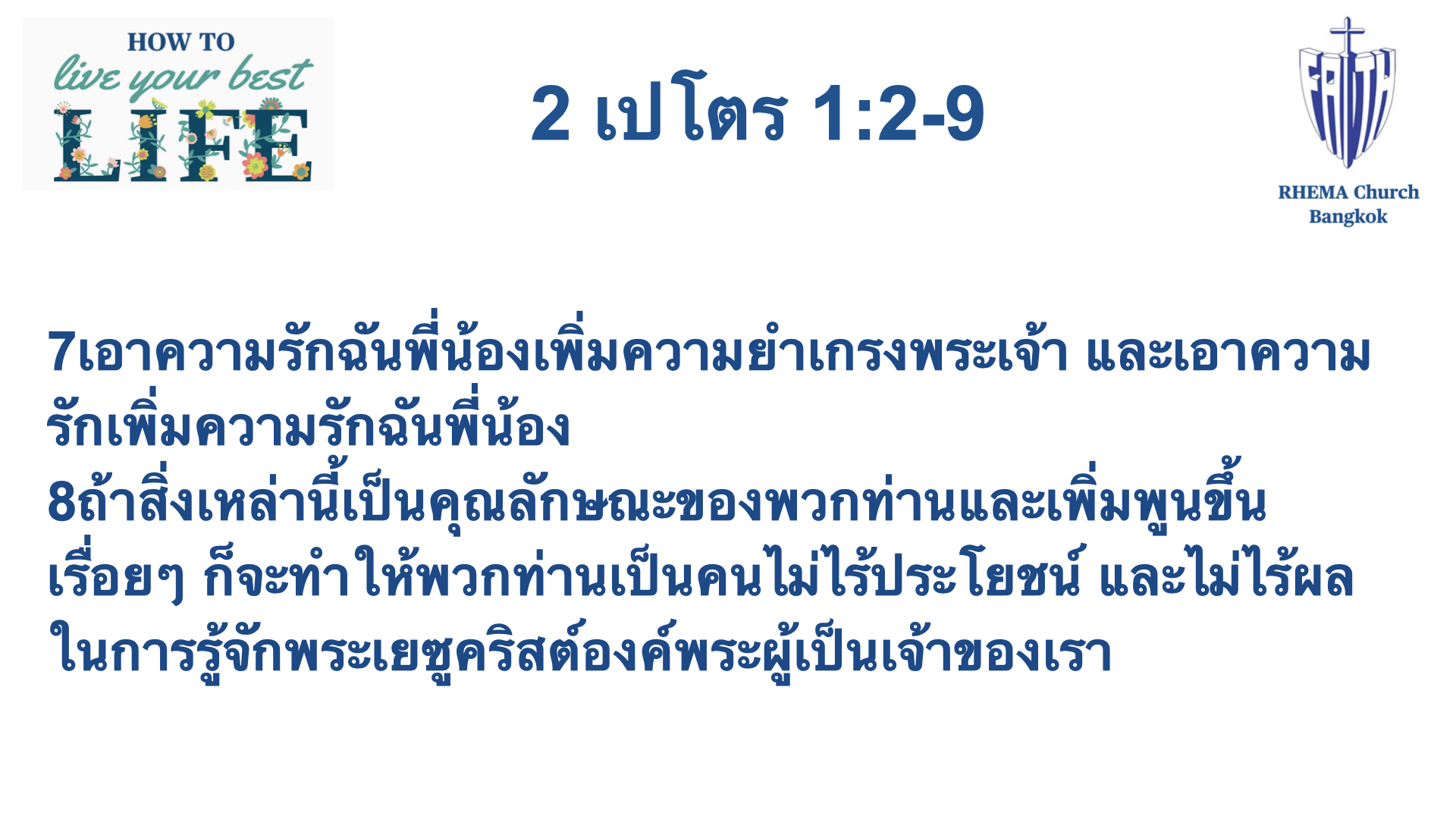 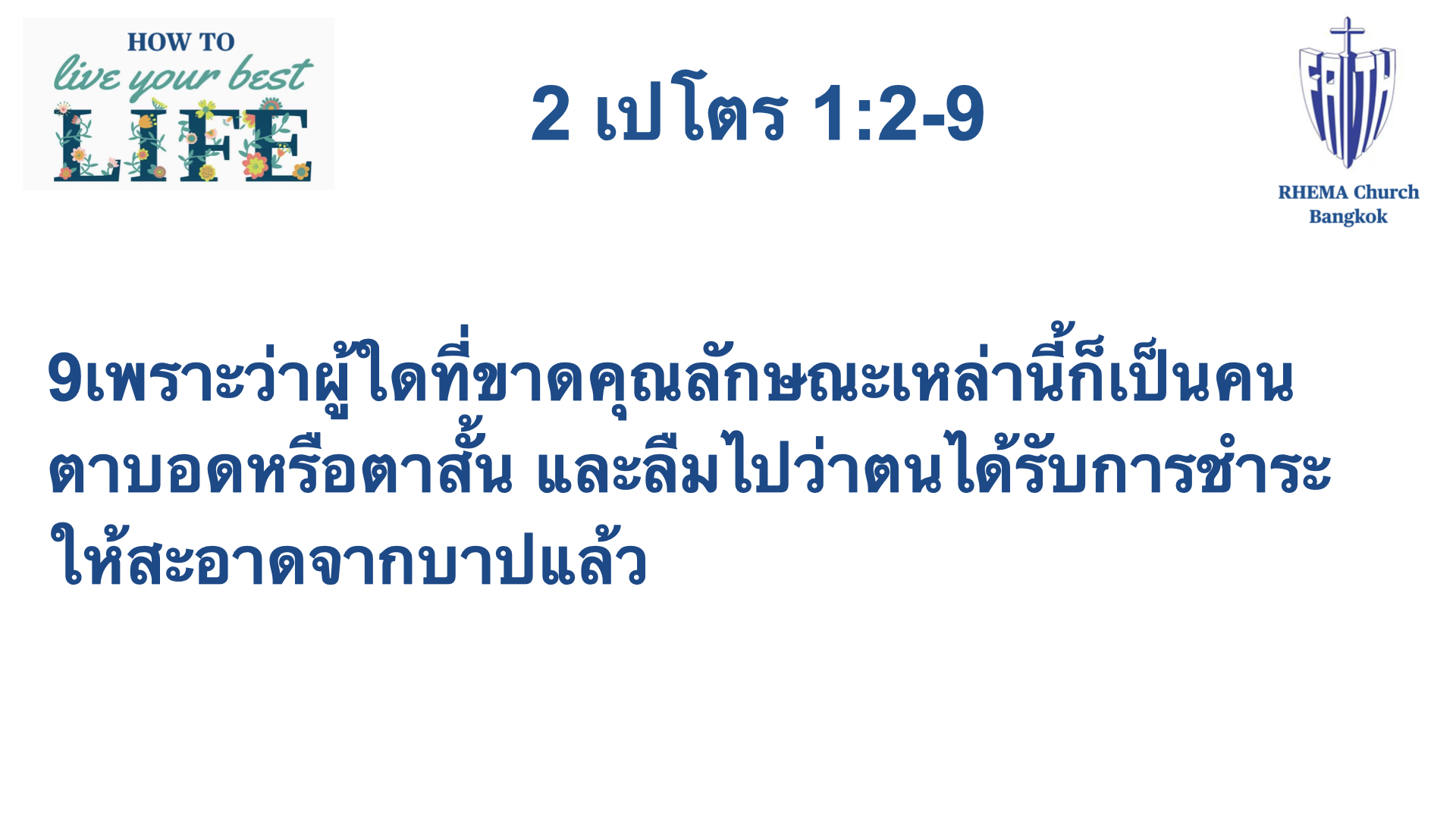 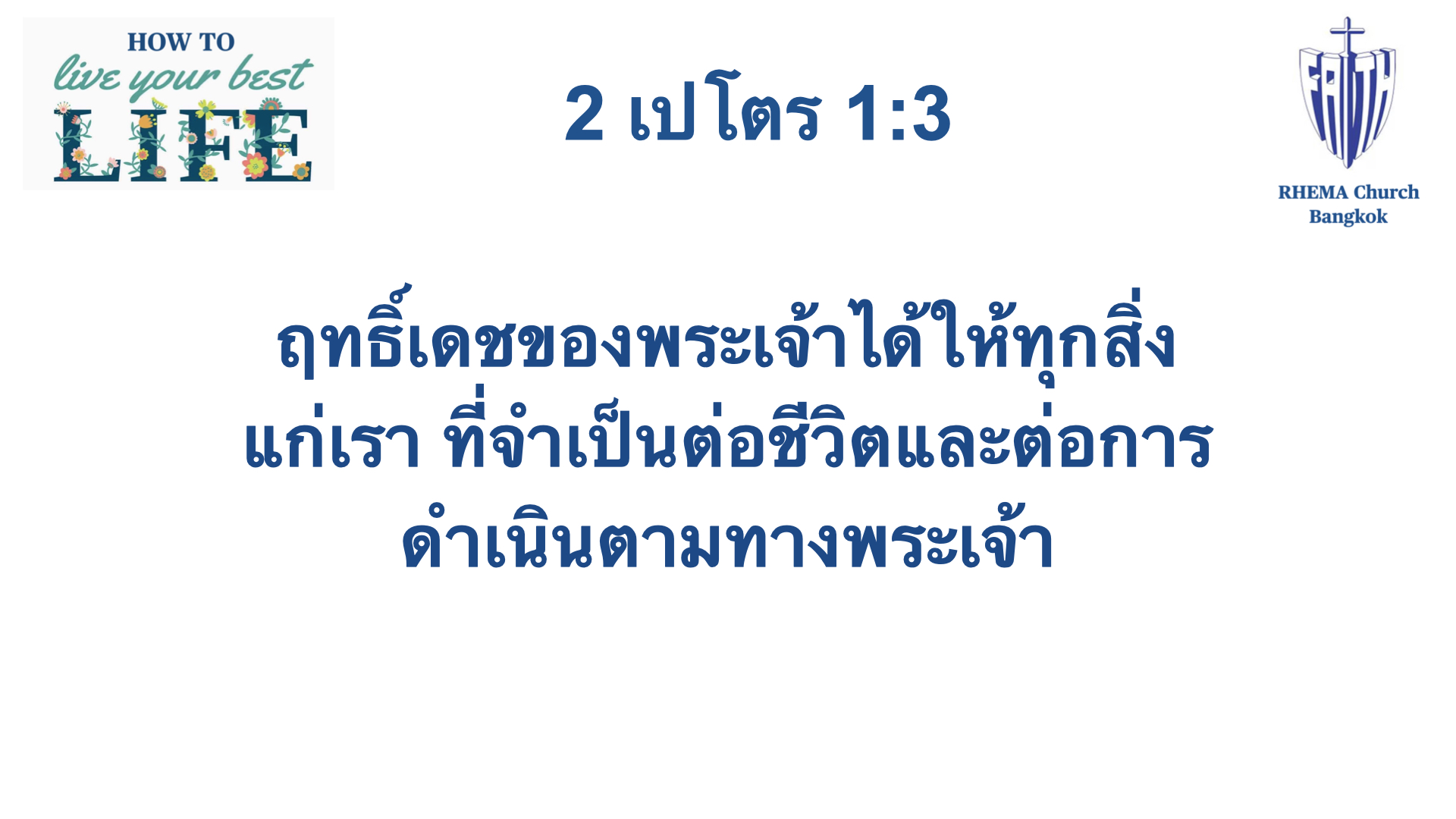 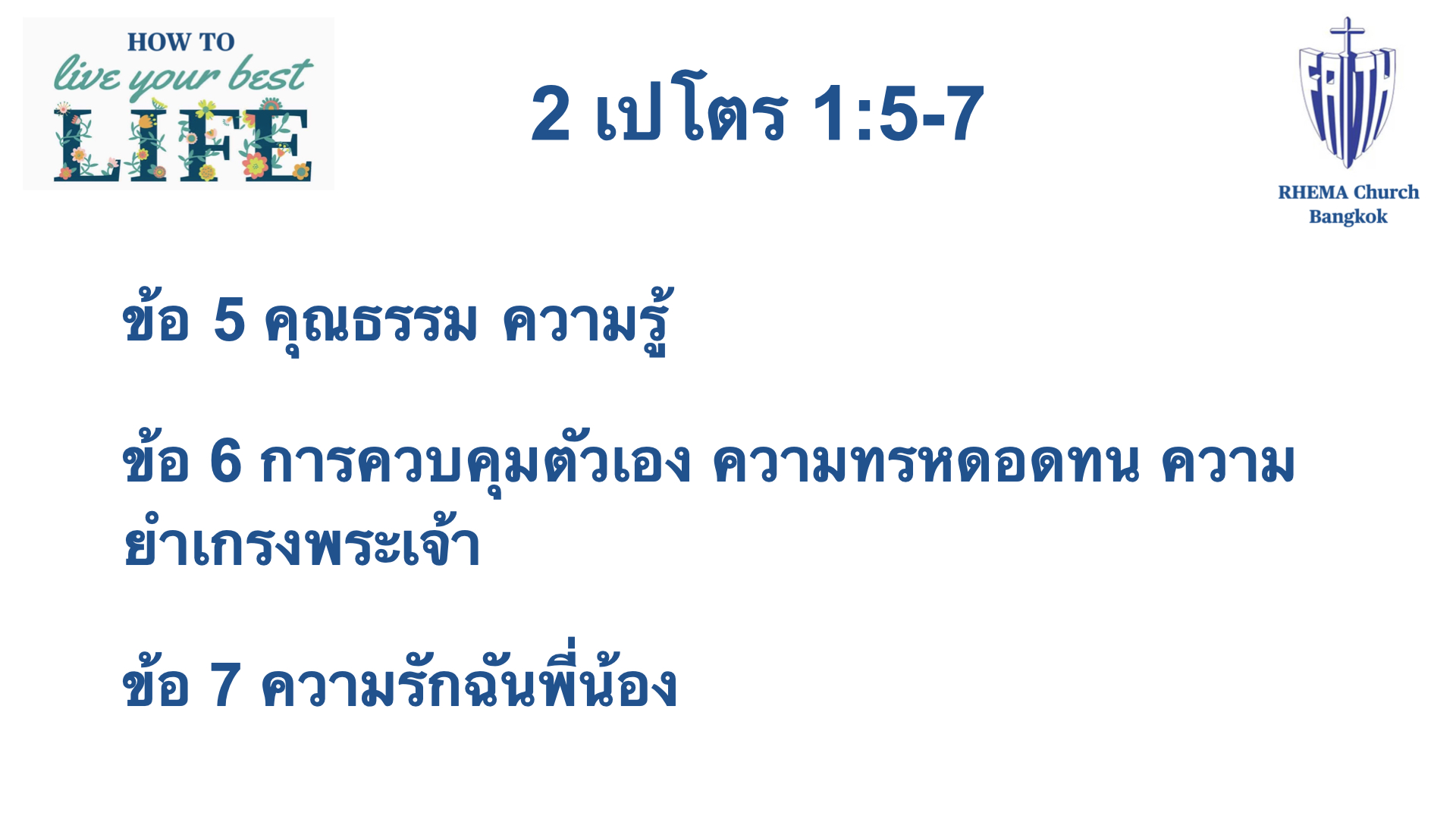 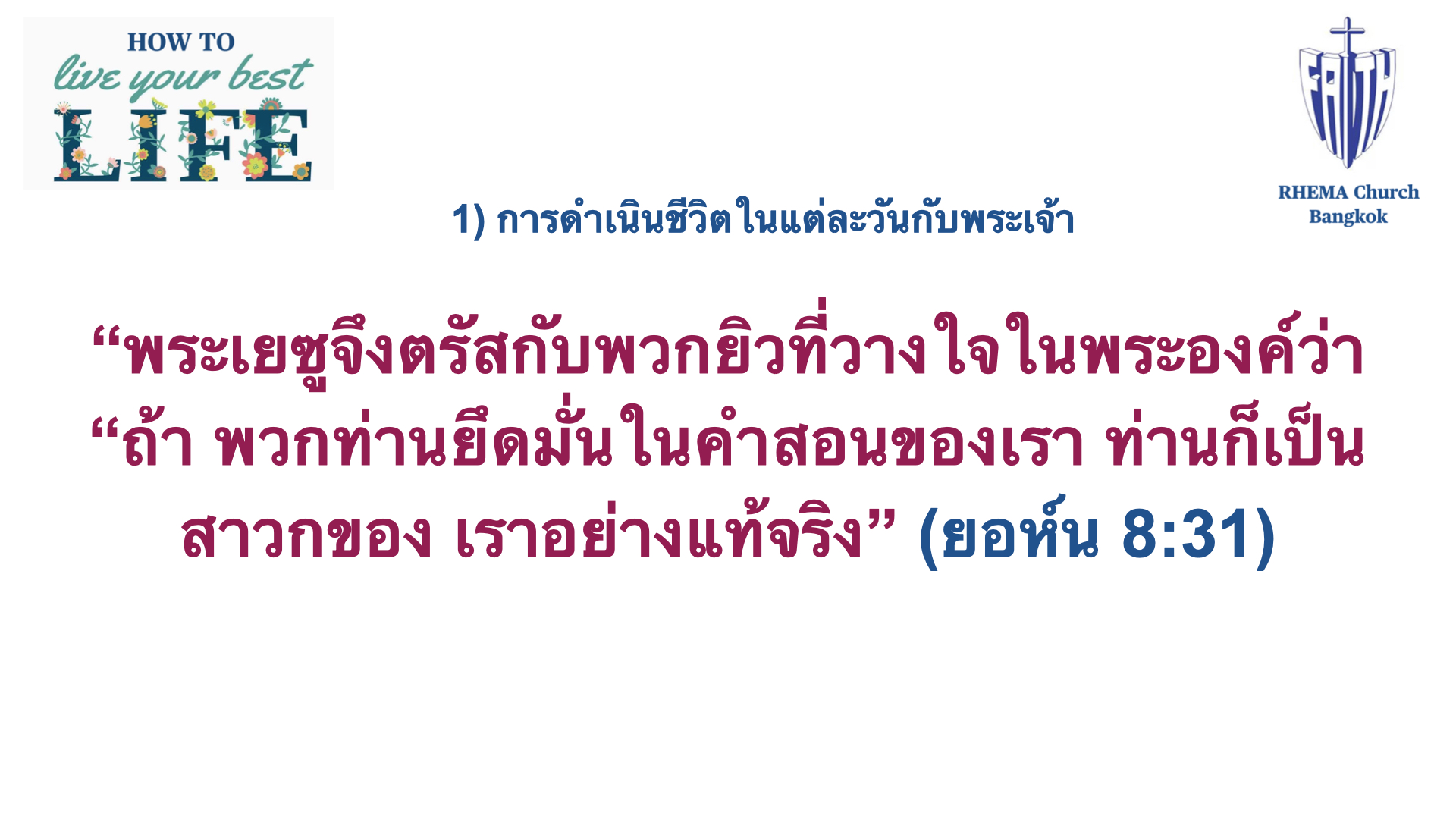 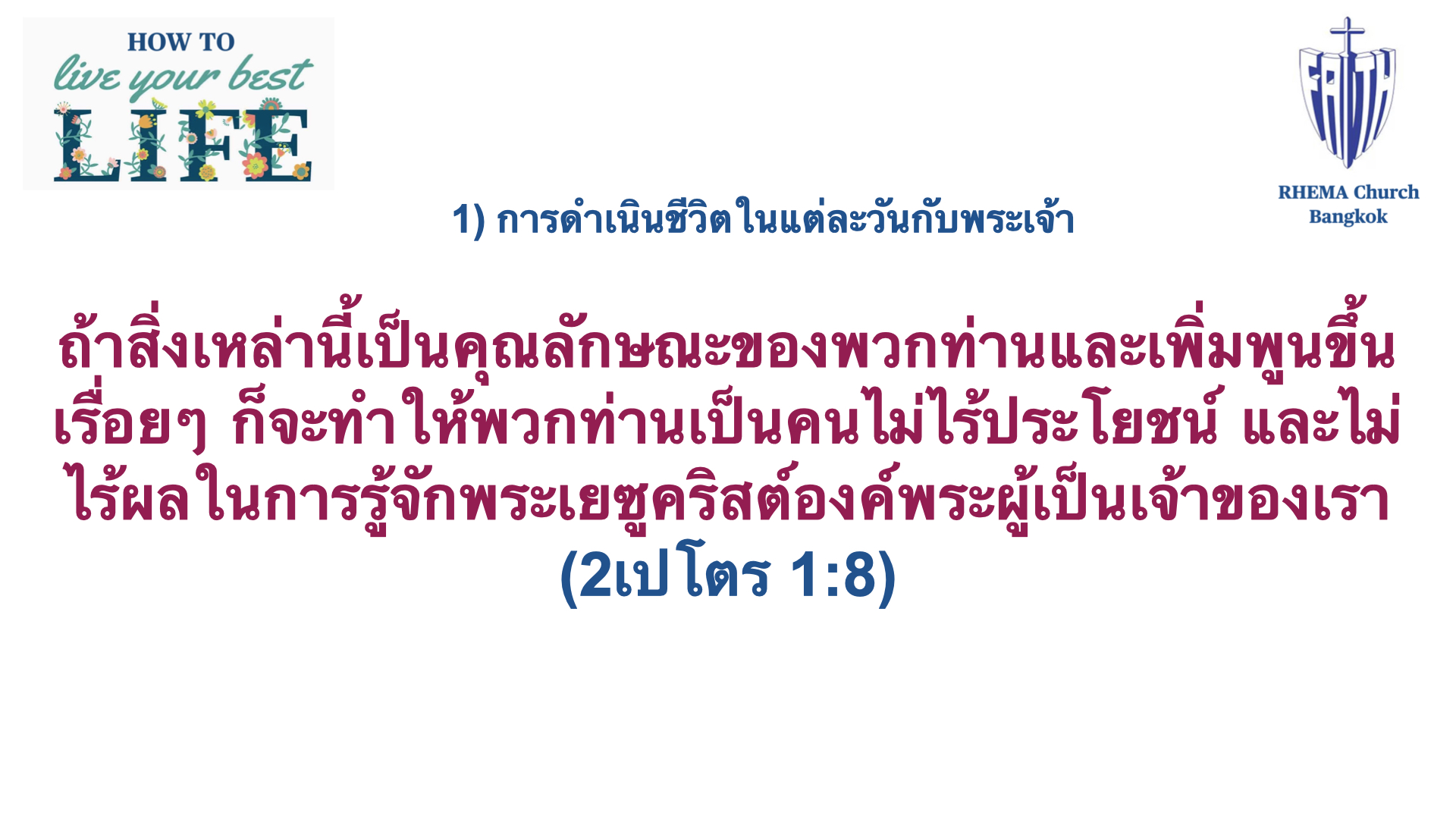 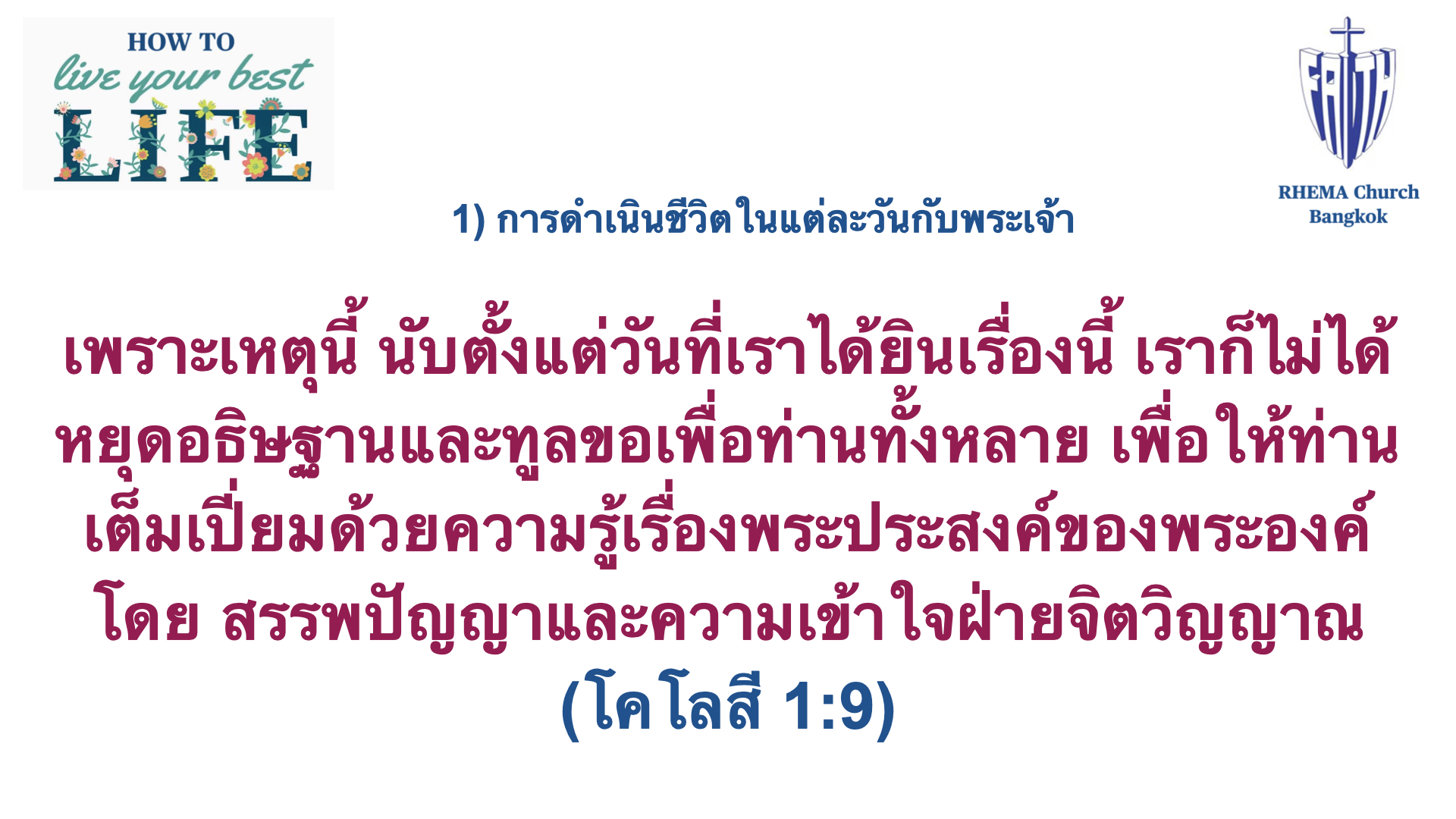 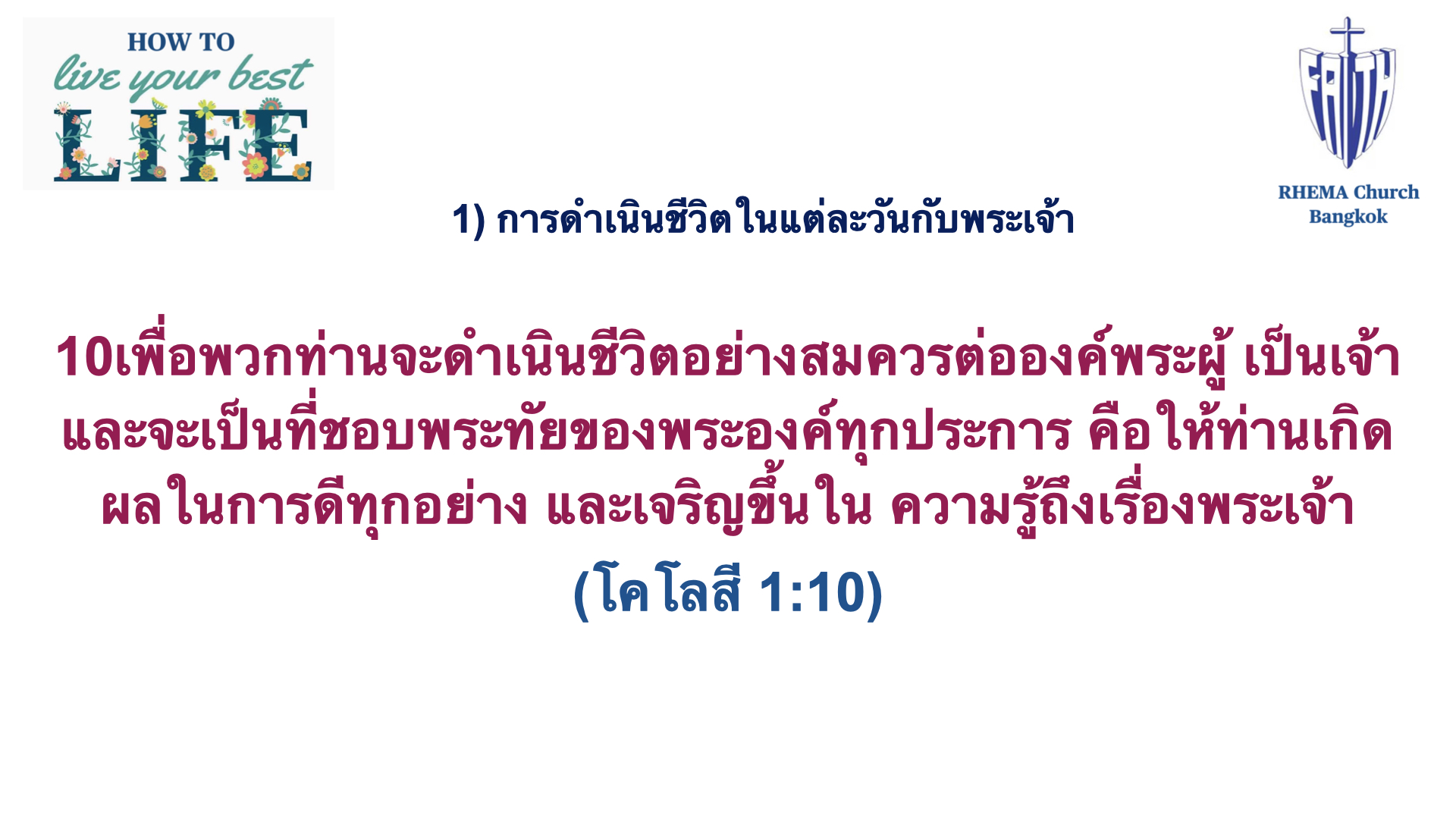 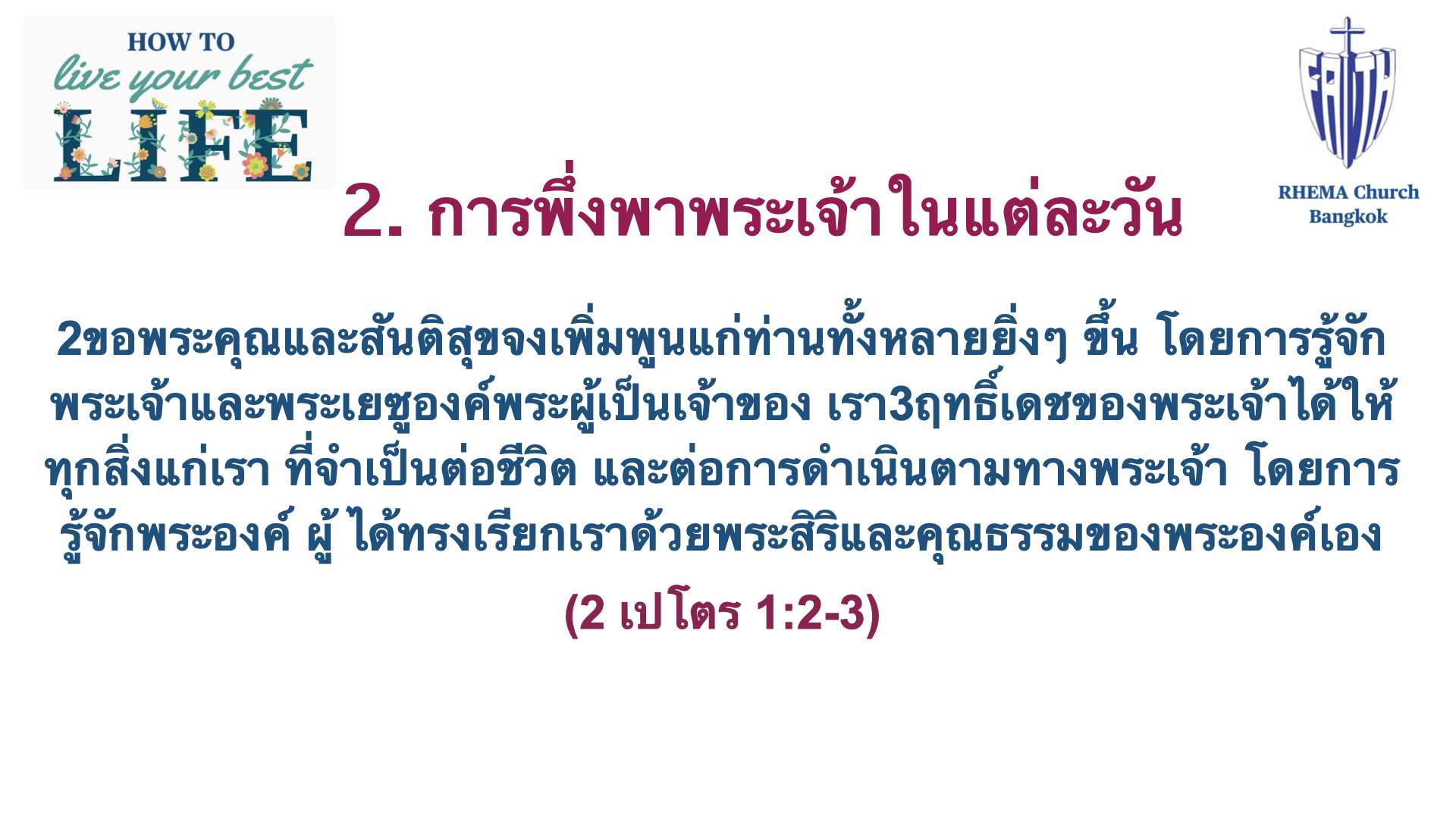 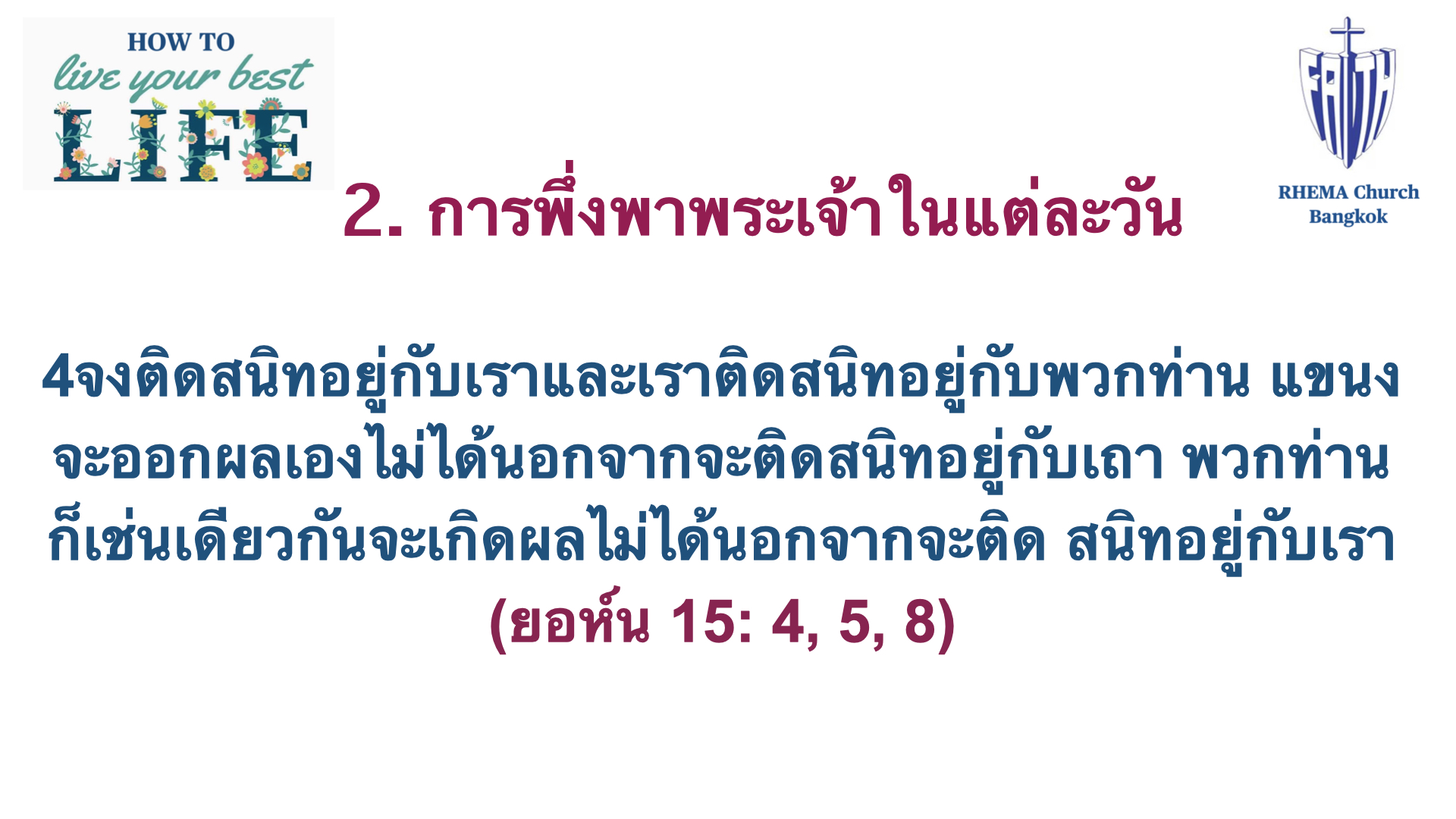 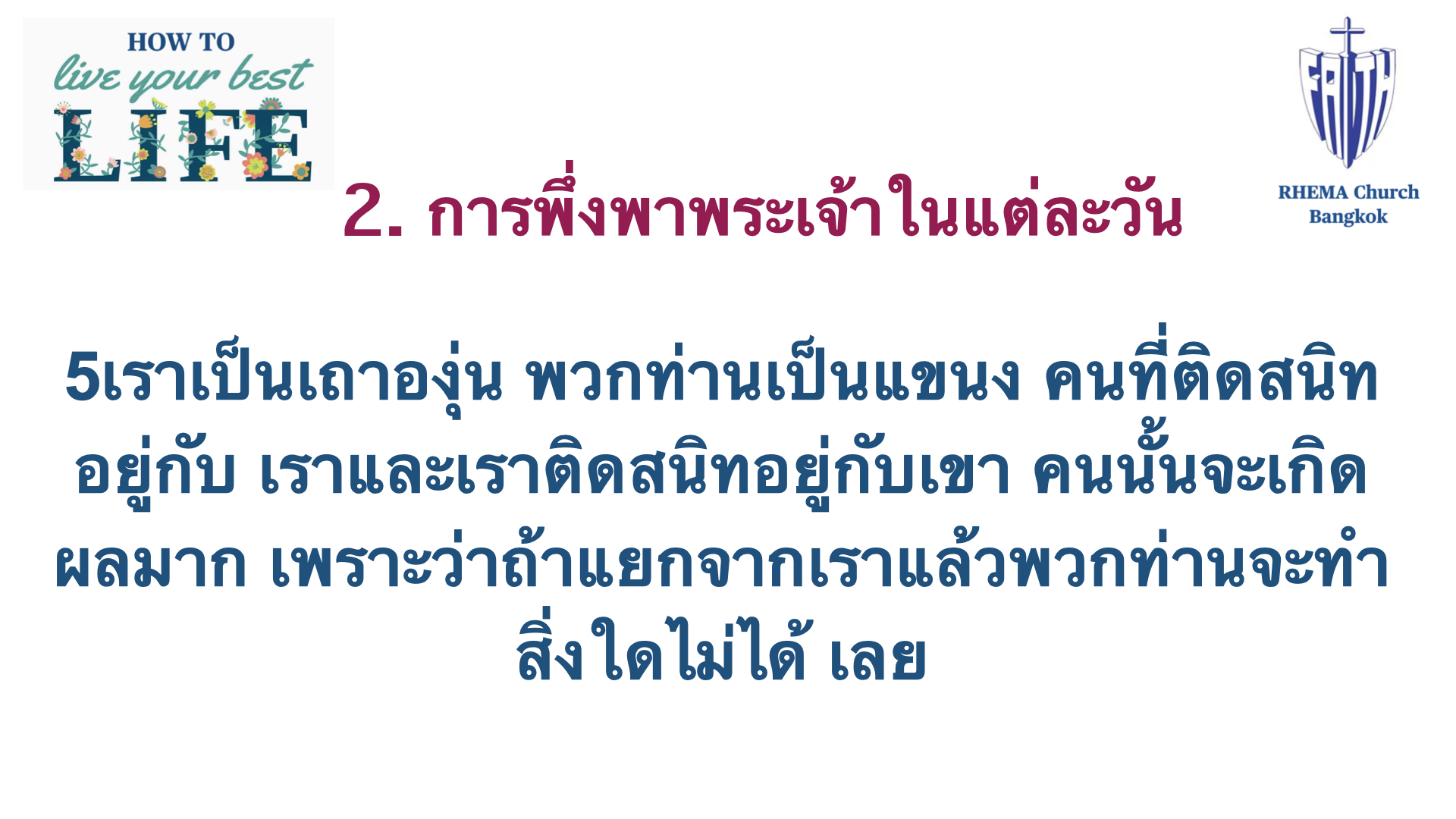 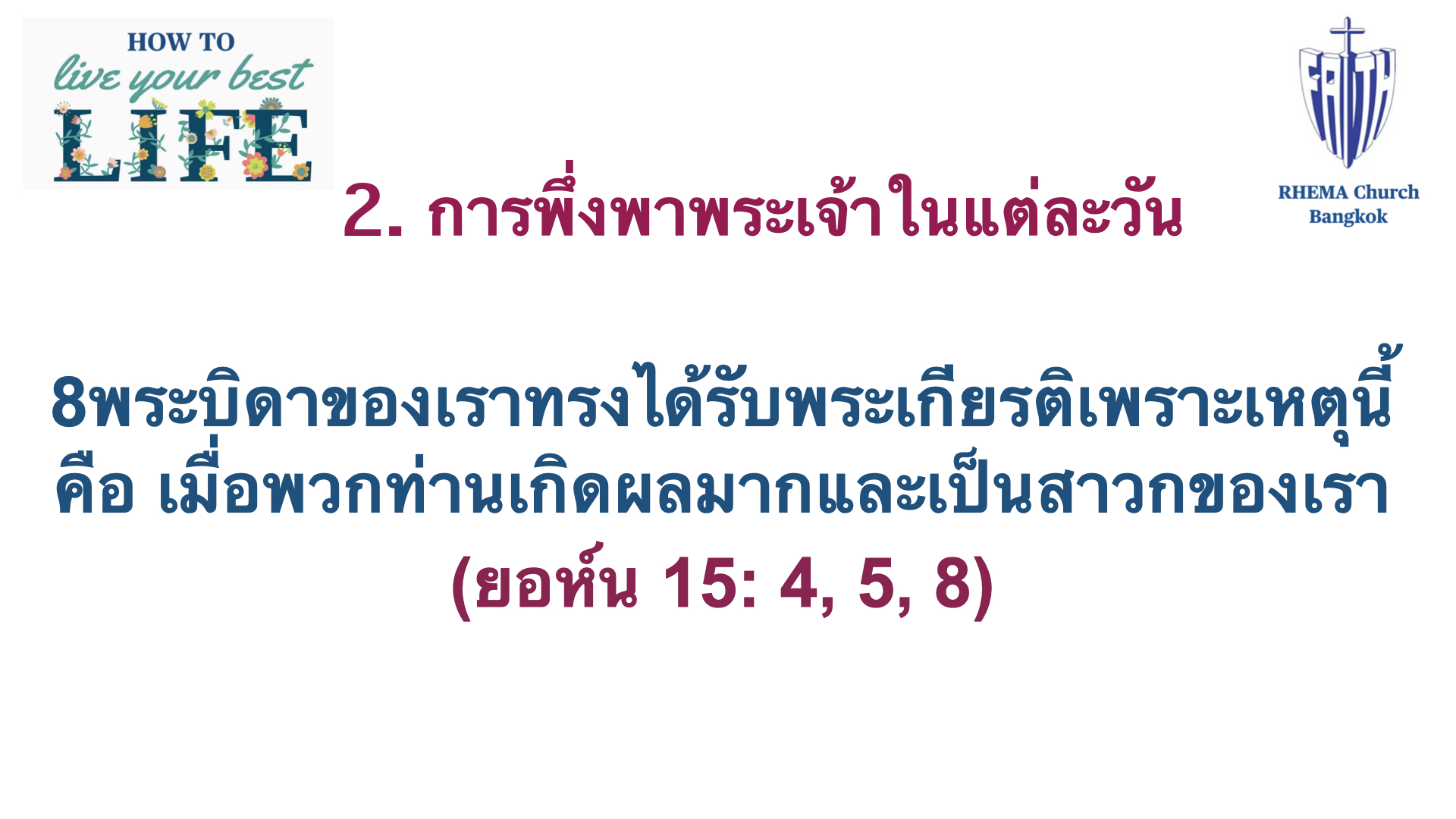 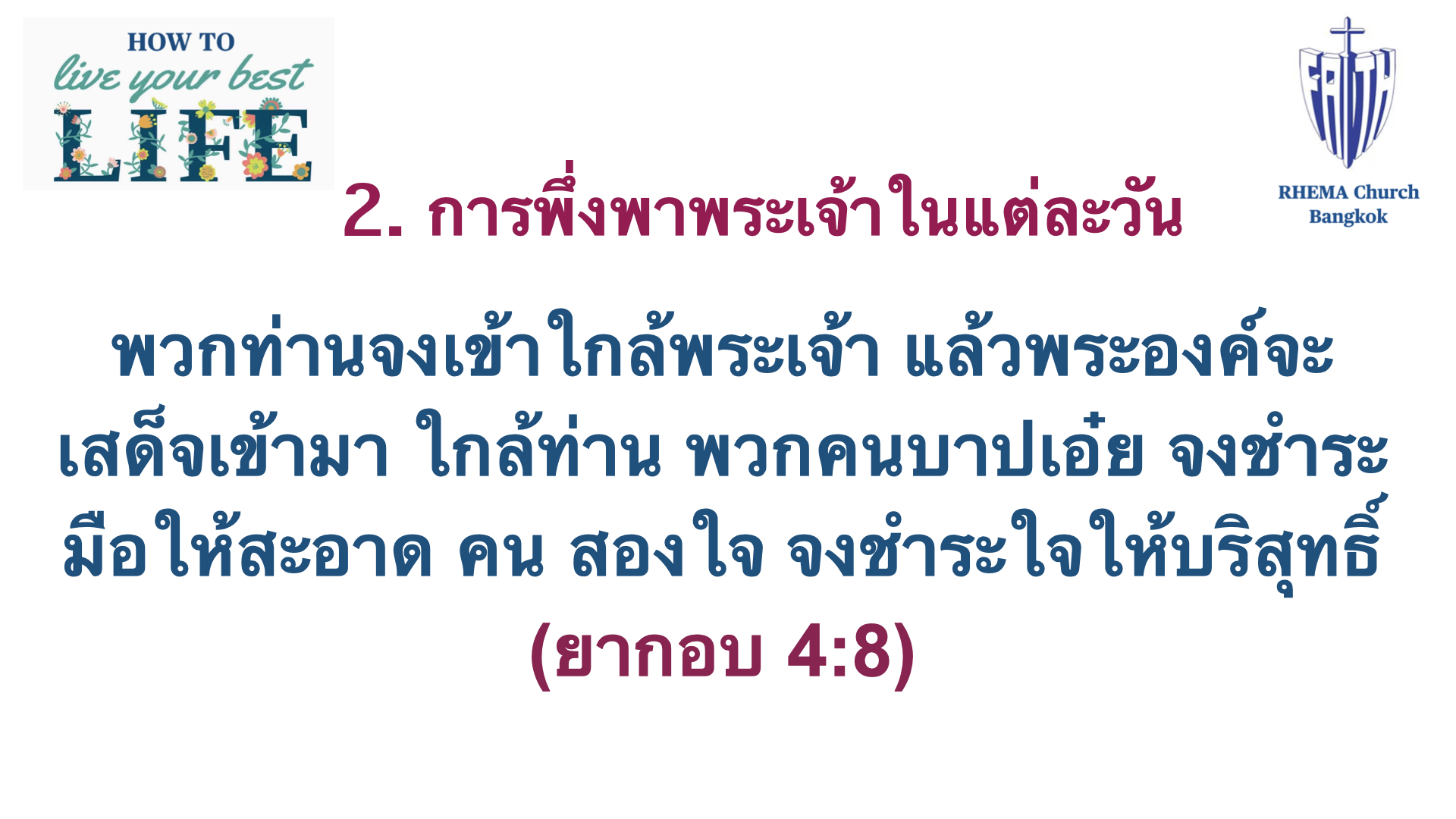 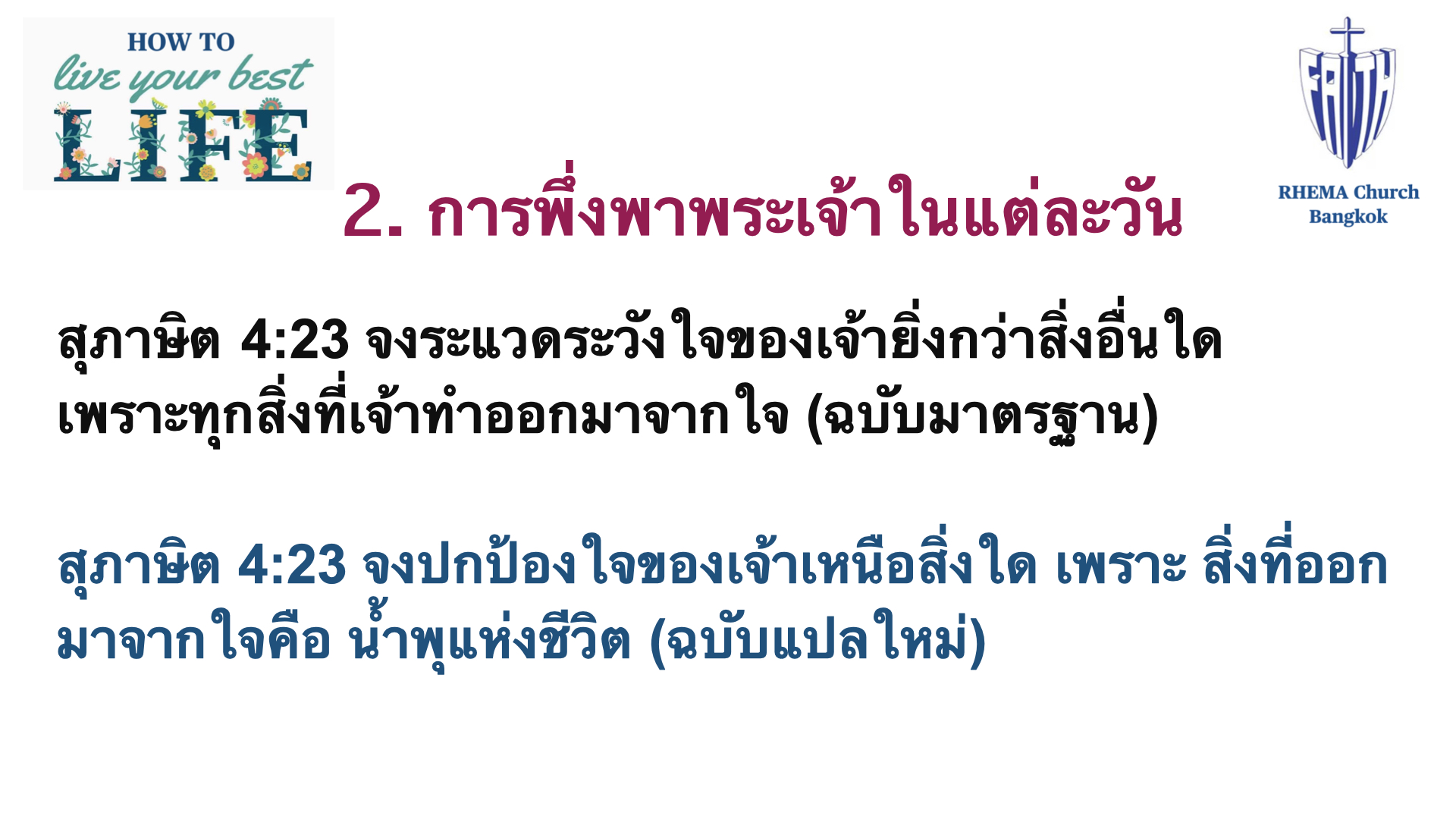 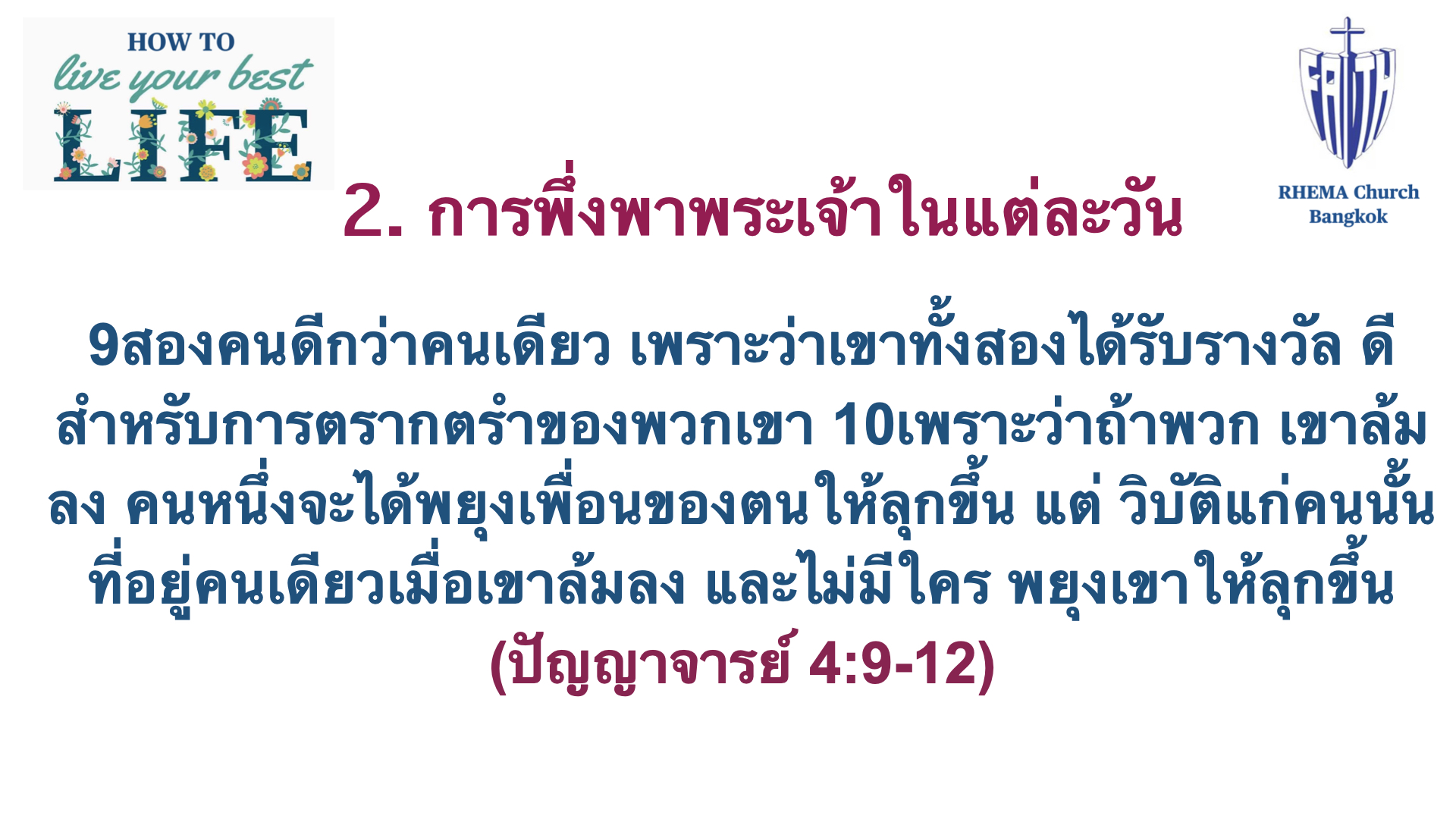 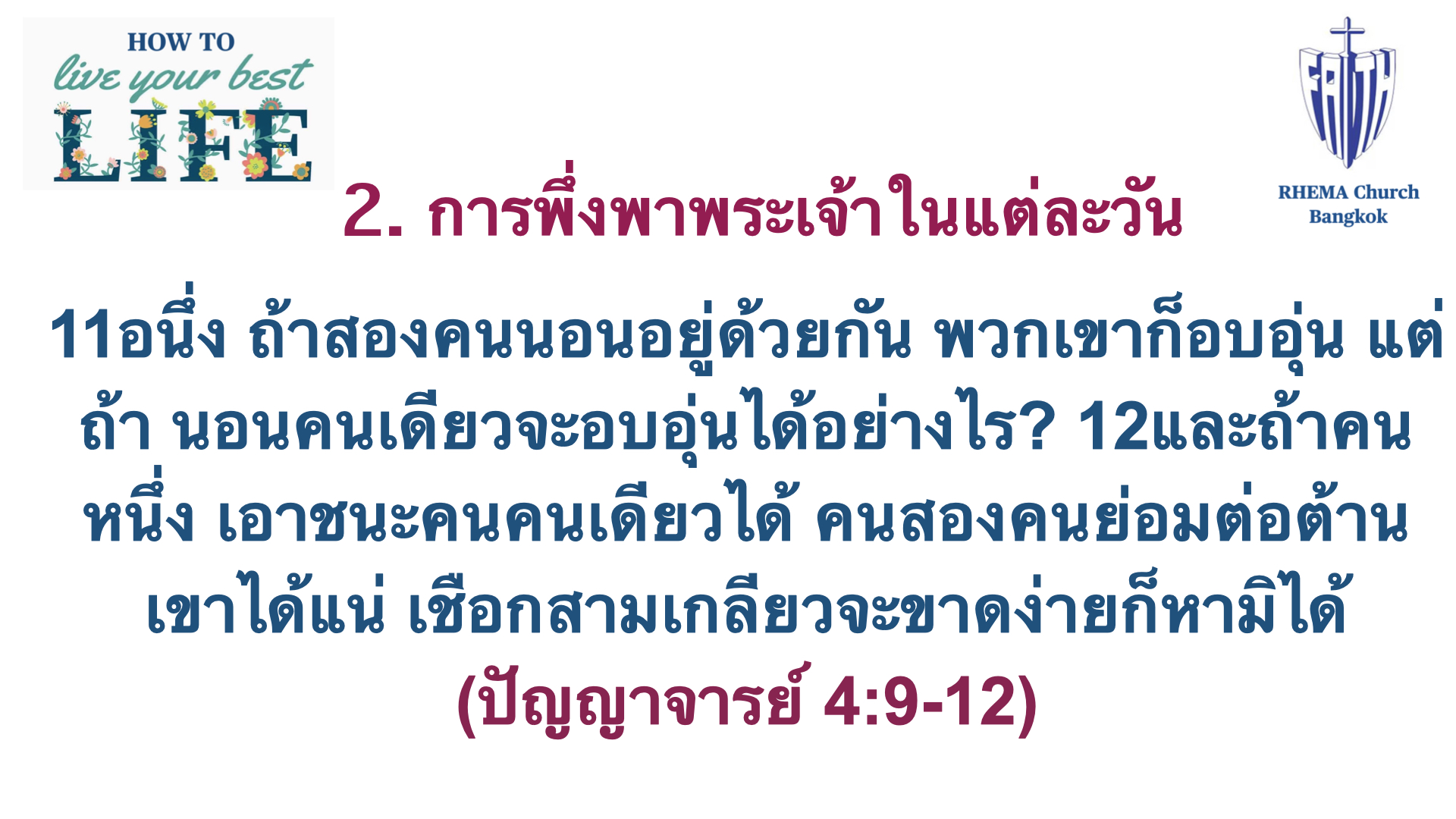 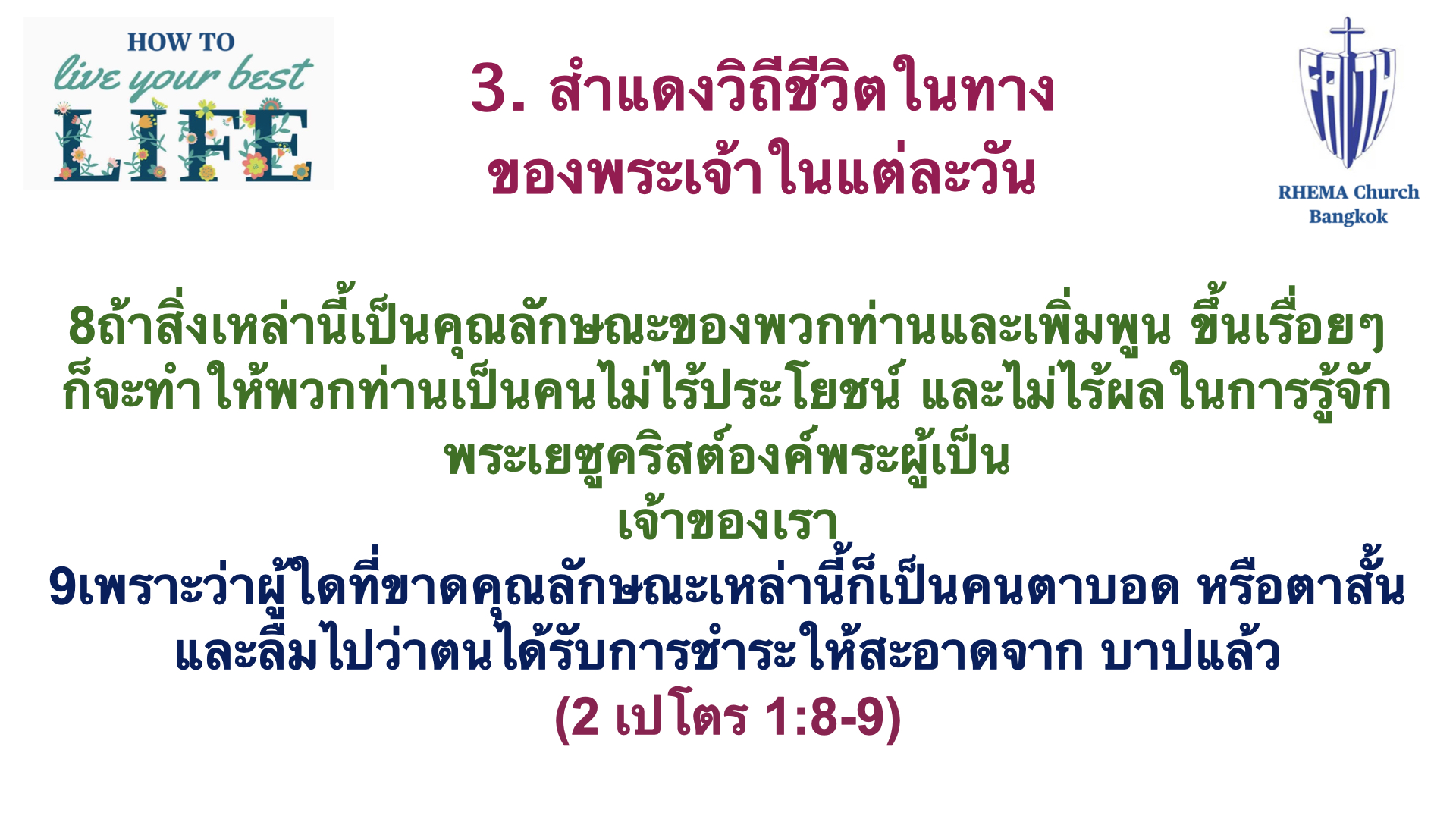 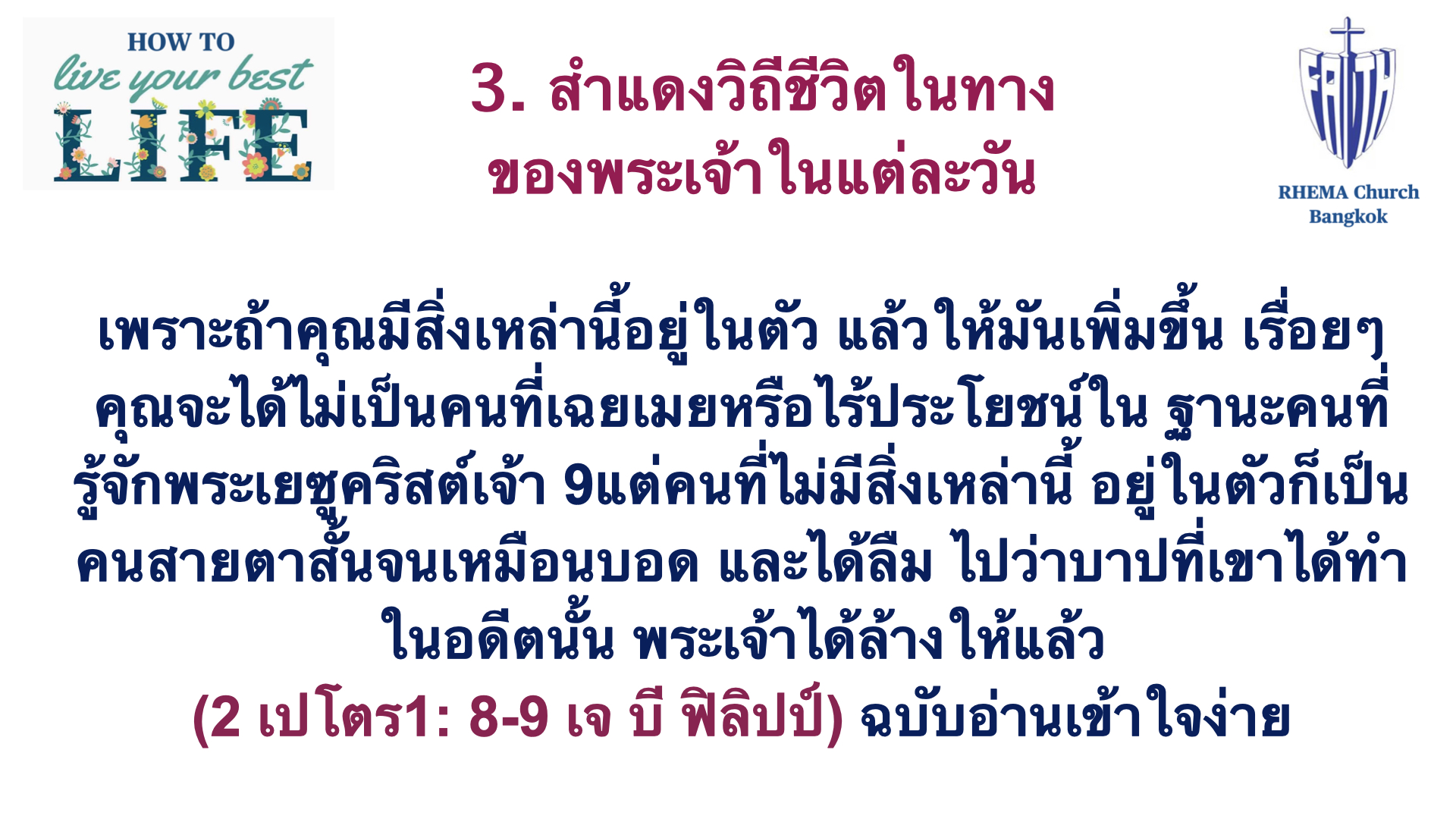 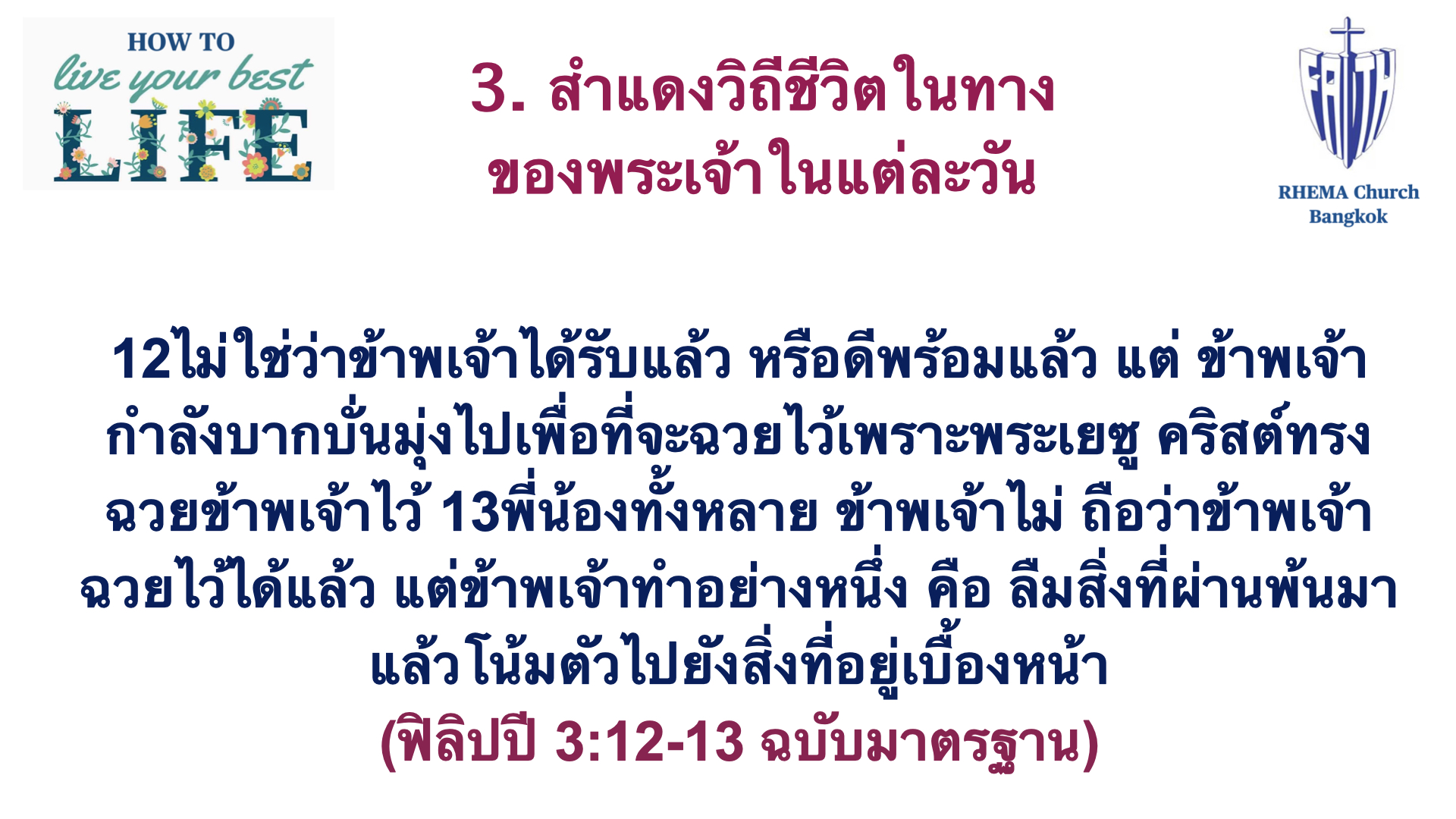 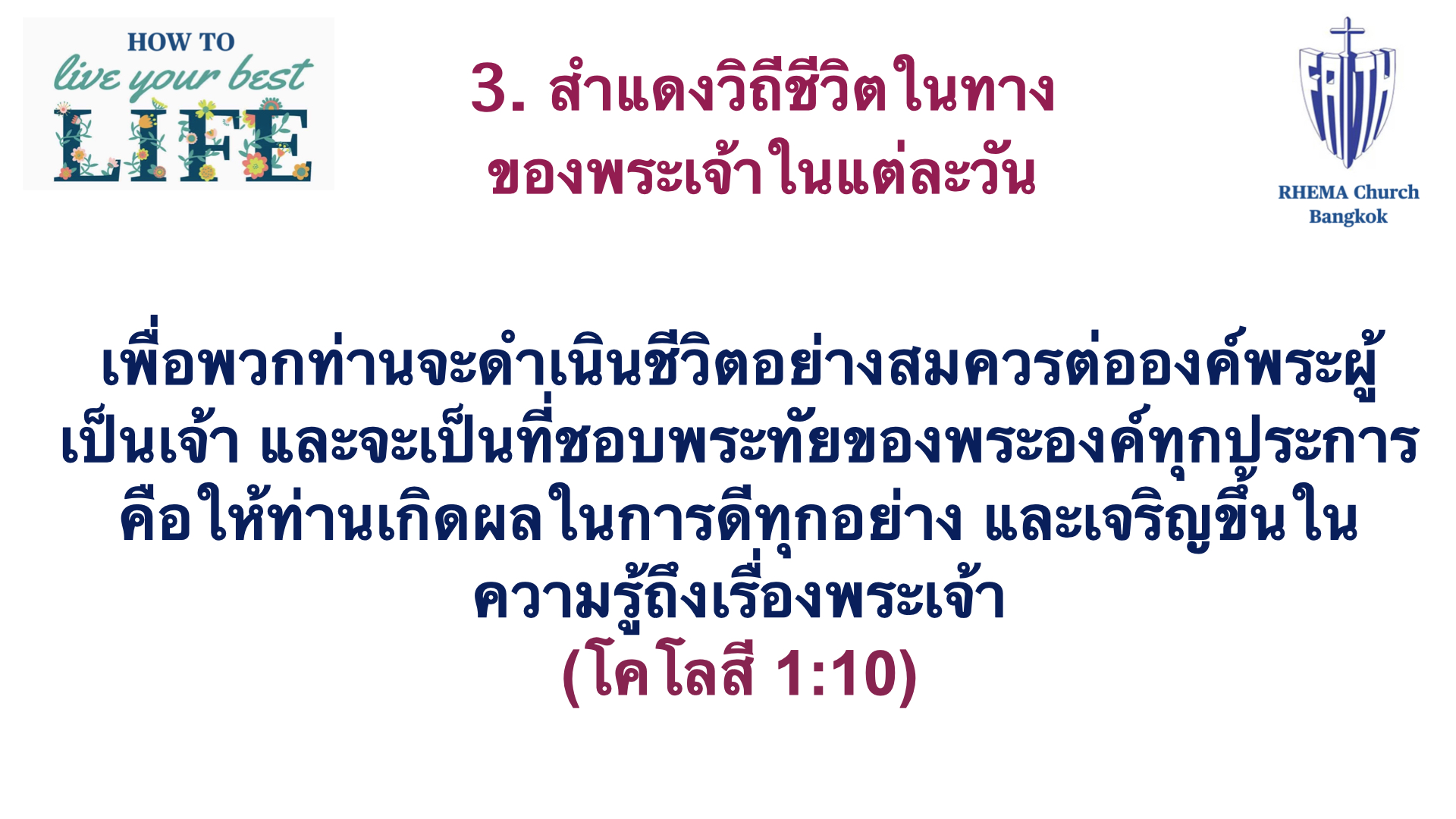 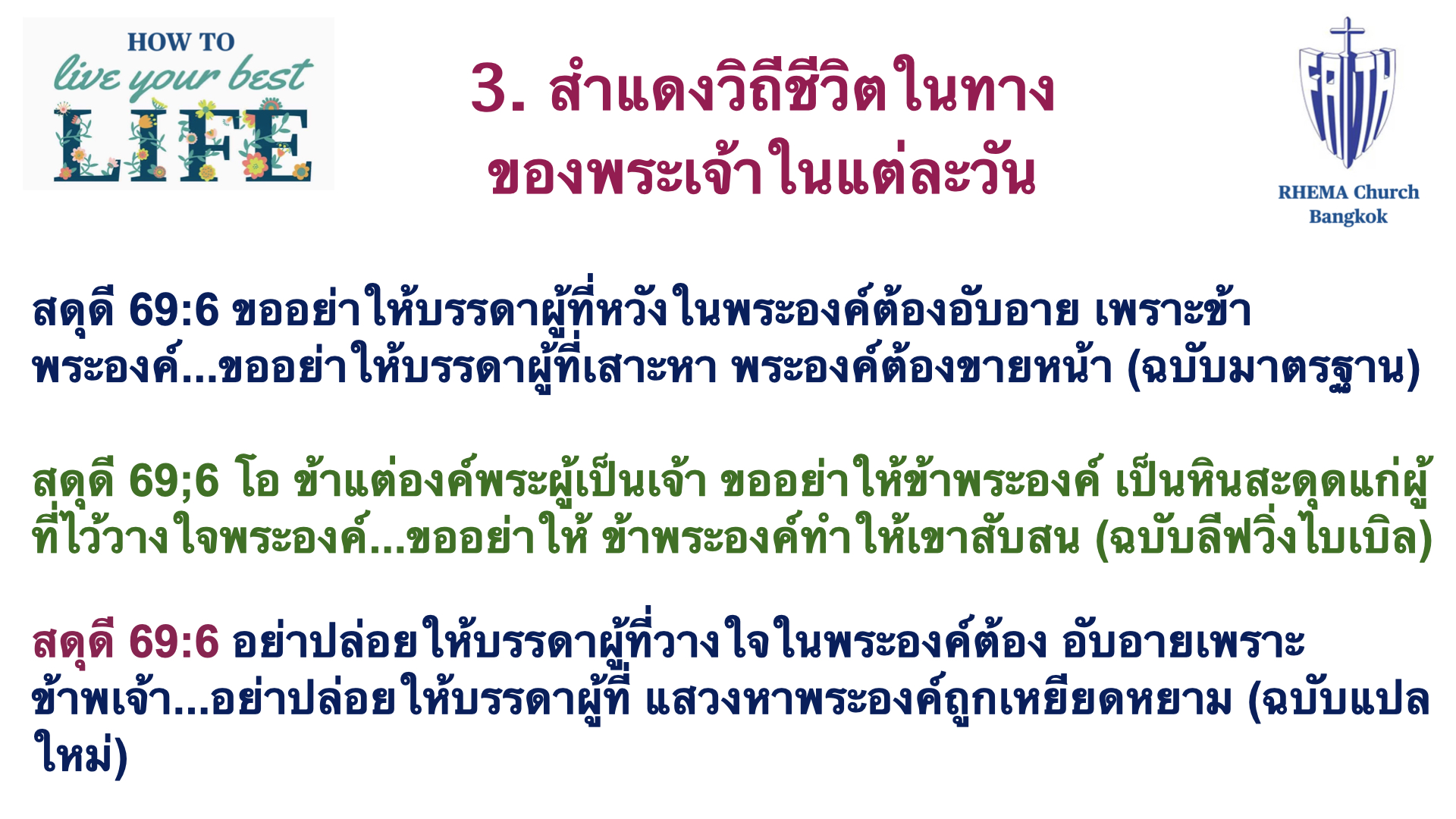 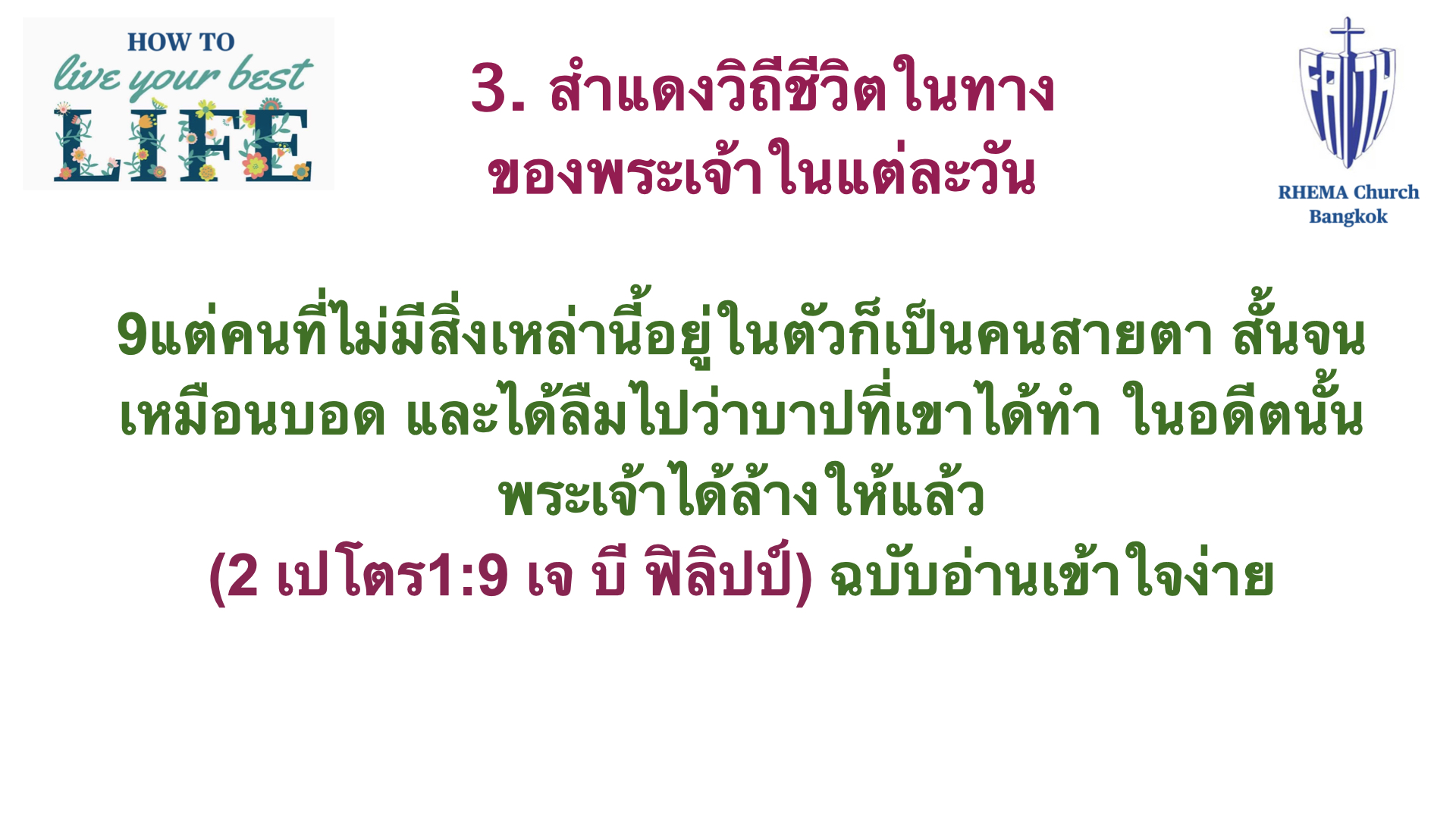 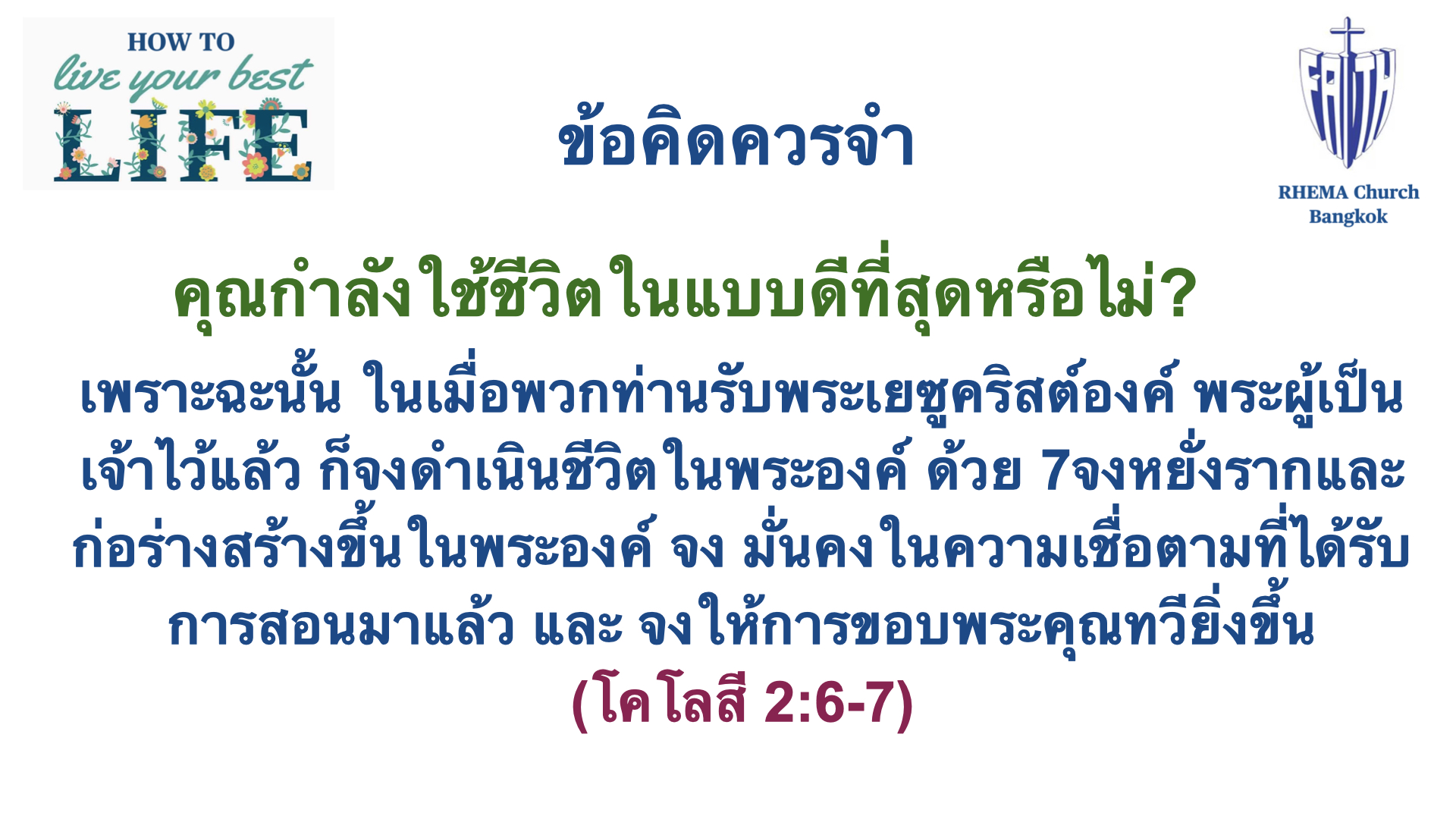 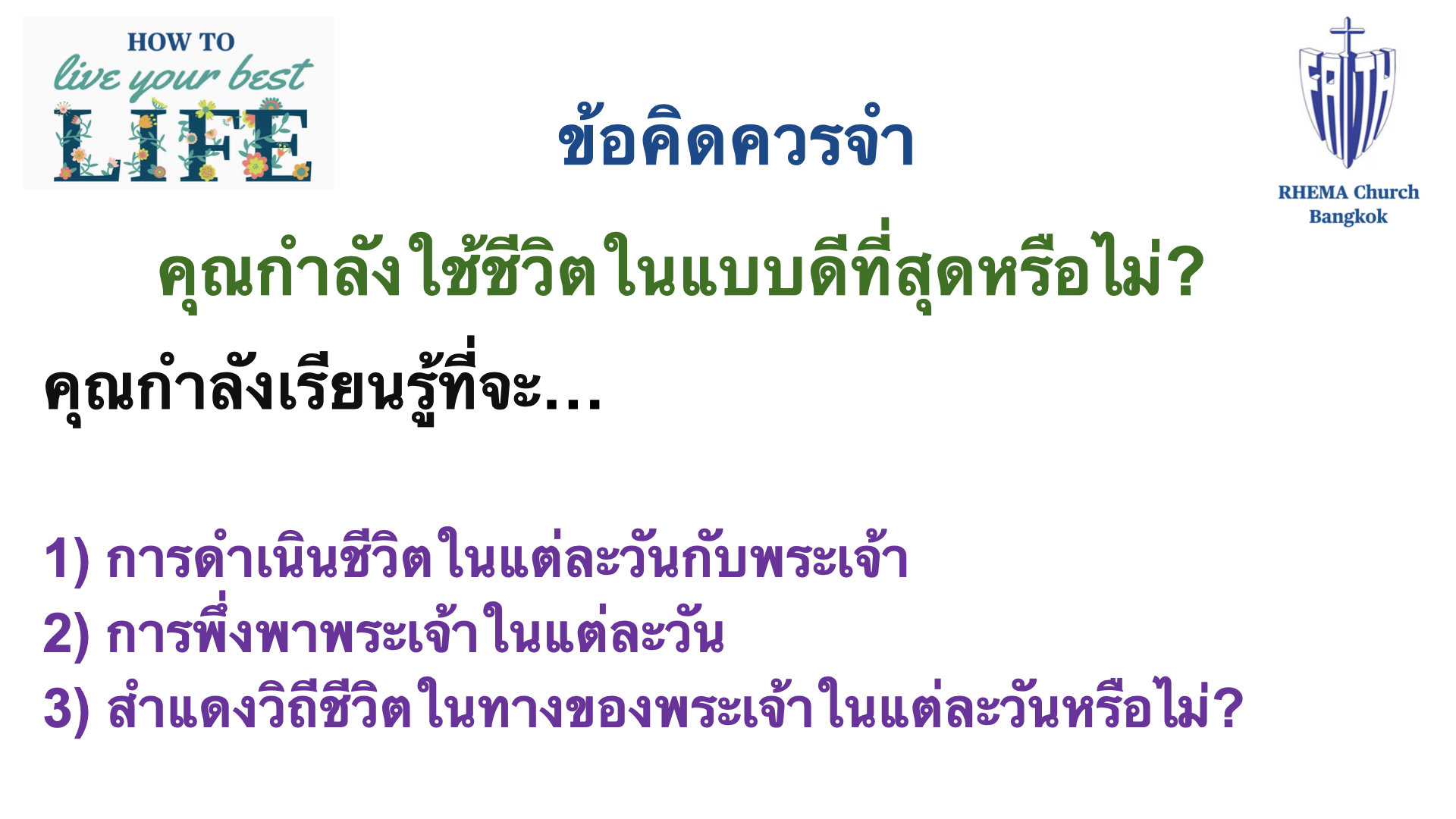 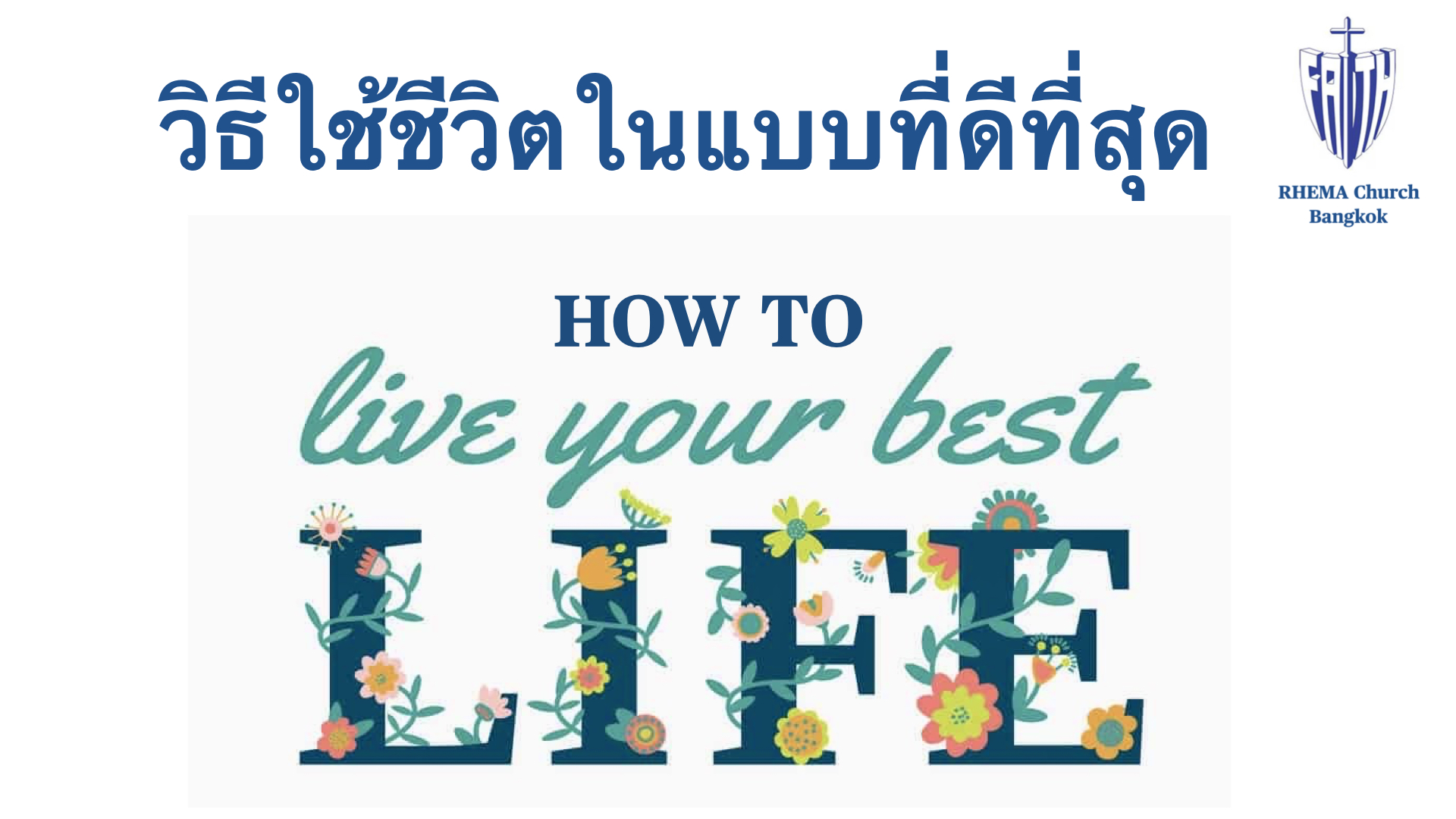 2 Peter 1:2-9 NLT